MLSZ Klublicenc alapeljárás áttekintése
Tartalomjegyzék
Klublicenc rendszer célja, szintjei és a Klublicenc Szabályzat felépítése
Klublicenc és PMR rendszer kapcsolata
Klublicenc alapeljárás bemutatása
PMR-IFA egyablakos ügyintézési rend bemutatása
1. Klublicenc rendszer célja, szintjei és a Klublicenc Szabályzat felépítése
Többszintű célrendszer
A licencrendszer és szabályzat létrejöttének oka, célja (1.§)

egységes és transzparens követelményrendszer
a labdarúgás színvonalának emelkedése
megfelelő szintű vezetés és szervezet
minőségorientáltság (utánpótlásnevelés, női futball, szurkolói kapcsolatok stb.)
jól képzett, megfelelően kvalifikált szakértői gárda
jól felszerelt és biztonságos létesítmények, infrastruktúra
pénzügyi stabilitás, fenntarthatóság ösztönzése
nemzetközi versenyeken való indulás folyamatossága
Klublicenc Szabályzat
A szabályzat meghatározza a szabályzat hatálya alá eső sportszervezetek, valamint az MLSZ, mint licencadó jogait, kötelezettségeit, felelősségét

Elérhetőség: https://dokumentumtar.mlsz.hu/doc/szabalyzatok/klublicenc-szabalyzat
	+
Kiküldött tájékoztató email is tartalmazza
Klublicenc Szabályzat felépítése
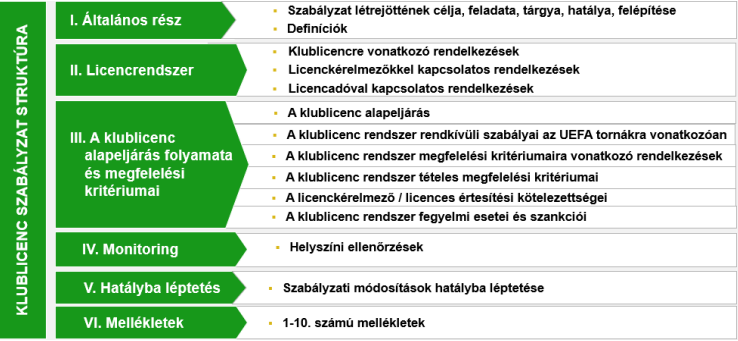 Alapeljárás során elsődleges információforrások
Klublicenc szintjei
Férfi licenckategóriák
Női licenckategóriák
UEFA / NB I
UEFA női
NB I
-
NB II
-
2. Klublicenc és PMR rendszer kapcsolata
Klublicenc és PMR kapcsolata – 1.
Klublicenc
PMR
„Központi bevételek” felhasználásának szabályozása és ellenőrzése, valamint a Klublicenc Szabályzatban rögzített feltételeknek való megfelelés ellenőrzésének támogatása
Lásd Többszintű célrendszer (4. oldal)
Egységes követelményrendszer („belépési küszöb”)
Cél
Havi, illetve negyedéves adatszolgáltatási kötelezettségek
Folyamatos monitoring a labdarúgó szezon során
Alapeljárás: intenzív szakasz
Monitoring: eseti jelleg
Megközelítés
Megfelelés vizsgálata
Kritériumok
Indikátorok (1,2,3) és Lejárt tartozások
Célértékek
Klublicenc és PMR kapcsolata – 2.
Klublicenc
PMR
NB II, NB I és UEFA versenyeken részt venni szándékozó klubok nyújthatnak be licenckérelmet
Érintett Klubok
NB II és NB I-es indulási joggal
rendelkező sportszervezetek
Pénzügyi Monitoring Rendszer
Szabályzat

https://dokumentumtar.mlsz.hu/doc/szabalyzatok/penzugyi-monitoring-rendszer-eljarasrend
UEFA, NB I, NB II és UEFA női MLSZ Klublicenc Szabályzat (2024/25)

https://dokumentumtar.mlsz.hu/doc/szabalyzatok/klublicenc-szabalyzat
Szabályzat
Elsőfokú Licencadó Bizottság, Fellebbviteli Licencadó Bizottság
Elsőfokú Licencadó Bizottság, Fellebbviteli Licencadó Bizottság
Döntéshozó testület
3. Klublicenc alapeljárás bemutatása
Legfontosabb fogalmak
„A” kritérium: A licences / licenckérelmező által kötelezően teljesítendő kritériumpont. Amennyiben a licences/licenckérelmező bármely „A”- kritériumot nem teljesíti, nem kaphat licencet, vagy a már megkapott licencet vissza kell vonni. 	
Alapeljárás időtartama: február elejétől – május végéig	
Licenc: Az MLSZ által kiállított tanúsítvány, amely igazolja, hogy a licenckérelmező teljesített minden ahhoz szükséges kötelező kritériumot, hogy az UEFA klubversenyeken és / vagy a nemzeti első vagy másodosztályban való indulás eljárásait megkezdhesse. 	
Licencadó: MLSZ
Licenckérelmező: Klubokat működtető gazdasági társaságok/egyéb szervezetek
Licences: Olyan licenckérelmező, amely licencadótól a licencet megkapta
Infrastrukturális kritériumok
Személyügyi és 
adminisztratív 
kritériumok
Jogi kritériumok
Pénzügyi kritériumok
Sportszakmai/társadalmi felelősségvállalási kritériumok
A klublicenc rendszert szakmai szempontból 6 fő kritérium csoport határozza meg
Általános információk
Infrastrukturális kritériumok:
Nyilatkozat stadion NB I/NB II versenyekre rendelkezésre állásról
Nyilatkozat edzési létesítmény rendelkezésre állásáról
(Követelmények és előírások: Infrastruktúra Szabályzat)
Személyügyi és 
adminisztratív 
kritériumok:
 Adminisztratív
     szakemberek alkalmazása
 Sportszakemberek 
     alkalmazása 
     (munkaszerződés
     és végzettség)
(Sportszakemberek 
 végzettségre vonatkozó
 előírások: Regisztrációs 
 kártya Szabályzat + UEFA)
Pénzügyi kritériumok:
Könyvvizsgált éves beszámoló
Könyvvizsgálói jelentés lejárt tartozásról 
    (02.28. – 03.31.)
MLSZ szabályok alapján elkészített 
    éves beszámoló
NAV és önkormányzati igazolás 
    tartozásmentességről
Eredményterv
Jogi kritériumok:
Alapvető jogi információk
    (társasági szerződés vagy
    alapszabály vagy
    alapító okirat és cégkivonat)
Sportszakmai/társadalmi felelősségvállalási kritériumok:
Utánpótlás nevelési program
Nyilatkozat utánpótlás csapatok számáról
Nyilatkozat antirasszizmusról/ gyermek, ifjúság védelemről
Néhány kiemelt dokumentum az egyes kritérium csoportokhoz
Általános információk: Licenckérelem, Titoktartási nyilatkozat
Pénzügyi kritérium áttekintése -  A klubok tényadatainak áttekintése - I.
Éves beszámoló a lezárt gazdasági évről
Számviteli törvény alapján elkészítendő éves beszámoló
Tartalmazza:
Mérleg/Eredménykimutatás/Kiegészítő melléklet.
Nem tartalmaz minden olyan információt, amit az UEFA minimum követelményként határoz meg.
MLSZ szabályok alapján elkészítendő éves beszámoló
Tartalmazza:
Mérleg/Eredménykimutatás/Kiegészítő melléklet/Üzleti jelentés/Cash flow kimutatás/Saját tőke változás kimutatás.
Mérlegben az értékhelyesbítés nem megengedett.*
Tartalmaz minden olyan információt, amit az UEFA minimum követelményként határoz meg.
*2024.01.01-től: semmilyen eszköz nem felértékelhető!
Könyvvizsgálói jelentések
Könyvvizsgáló nyilatkozata függetlenségről és kamarai tagságról
 Könyvvizsgálói jelentés
Könyvvizsgáló jelentése a kiegészítő pénzügyi információk tekintetében
Összevont könyvvizsgálói jelentés lejárt tartozások tekintetében
Pénzügyi kritérium áttekintése -  A klubok tényadatainak áttekintése – II.
Lejárt tartozások igazolása
Átigazolásokhoz kapcsolódó követelések
Átigazolásokhoz kapcsolódó tartozások
Alkalmazottak jegyzéke
NAV és önkormányzati igazolás tartozásmentességről
Adóhatóságok felé fennálló tartozások bemutatása
UEFA/MLSZ felé fennálló tartozások bemutatása
Összevont vezetői nyilatkozat tartozásmentességről
Van olyan tartozása, ami miatt nem kaphat licencet?
(02.28. – 03.31. szabály)
Pénzügyi kritérium áttekintése -  A klubok jövőbeli pénzügyi információinak áttekintése
Jövőbeli pénzügyi információk:
Vállalkozás folytatásának elve teljesül?
Eredményterv
Mérlegterv
Cash - flow terv
Klublicenc alapeljárás időbeli áttekintése
Az alapeljárás fő lépéseinek áttekintése
7. FLB* ülése
6. Fellebbezések
 benyújtása
5. ELB második 
ülés
4. ELB* első ülés
3. Dokumentumok 
értékelése, hiánypótlás
2. Licenckérelem 
benyújtása
Jelmagyarázat:
ELB: Elsőfokú Licencadó Bizottság
FLB: Fellebbviteli Licencadó Bizottság
1. Alapeljárás 
kezdete
Dokumentumok benyújtása
Február - Március
Értékelés – HP – Értékelés – Döntés
Március - Május
Fellebbezés
Május
MLSZ feladat:
Eljárás kezdetéről tájékoztató levél kiküldése
IFA rendszer előkészítése
Licenc workshop megtartása

Licenckérelmező feladatai:
Munkaanyagok előkészítése
MLSZ feladat:
-


Licenckérelmező feladatai:
2024 február elején megnyílik az IFA rendszer
Nyilatkozatok és egyéb dokumentumok feltöltésének a megkezdése az IFA rendszerben
02.01
1. lépés: Alapeljárás kezdete
Klublicenc alapeljárás előkészítése
Klublicenc alapeljárás elindítása
Licenckérelem benyújtása
Eljárási dj befizetése
Licenckérelmező feladatai
Nyilatkoznia szükséges, hogy UEFA, NBI, NBII és/vagy UEFA női licencet igényel-e.
Minden dokumentumot határidőn belül feltölti az IFA rendszerbe.
Minden eredetiben benyújtandó dokumentumot határidőn belül eljuttat a klublicenc adminisztrációhoz.

MLSZ feladat
Licenckérelmek fogadása és adminisztrálása.
Dokumentáció ellenőrzése.
Licenc díj kiszámlázása.
Licenckérelmező feladatai
UEFA és NB I: nettó 500 000 Ft + áfa
NB I: nettó 400 000 Ft + áfa
NB II: nettó 150 000 Ft, + áfa
UEFA női: nettó 50 000 Ft, + áfa 
számla kézhezvételétől számított 8. nap

MLSZ feladata
Befizetések ellenőrzése.
2. lépés: Licenckérelem benyújtása
Jogvesztő határidő
Jogvesztő határidő
2. HP vége – 04.12.
03.18.
Formai hiánypótlási felhívás megküldése 
a kérelmezőknek
MLSZ feladat
A klublicenc adminisztráció ellenőrzi a beküldött dokumentumok teljességét.
Elkészíti és kiküldi a formai hiánypótlási felszólítást az érintett klubok részére

Licenckérelmező feladatai:
Formai hiánypótlások áttekintése és pótlások előkészítése.
03.22.
3.1 lépés: Formai szempontú értékelések elvégzése
1. Hiánypótlási kör (5 munkanap)
Licenckérelmező teljesíti a formai 
hiánypótlásokat
Licenckérelmező feladatai:
Minden megkért dokumentumot határidőn belül feltölti az IT rendszerbe.
Minden eredetiben be nem hozott dokumentumot határidőn belül eljuttat a klublicenc adminisztrációhoz.

MLSZ feladat
A klublicenc adminisztráció ellenőrzi a beküldött dokumentumok teljességét
Jogvesztő határidő
(02.28. – 03.31. szabály).
LEJÁR AZ 1. (FORMAI) HIÁNYPÓTLÁSI HATÁRIDŐ
03.29.
Beküldött dokumentumok tartalmi 
értékelése és hiánypótlások megküldése 
a kérelmezőknek
MLSZ feladat
Az egyes kritériumok kapcsán a szakértők átolvassák, majd szakmailag értékelik a beadott dokumentumokat.
Tartalmi hiánypótlási felszólítás keretében jelzik a kluboknak, ha hiányosságot találtak vagy a beadott dokumentumok nem felelnek meg a szabályzatban foglaltaknak.


Licenckérelmező feladatai
Hiánypótlások áttekintése és a  pótlások előkészítése.
04.05
3.2. lépés: A kinevezett szakértők ellenőrzik a licenckérelmezők dokumentumait
2. Hiánypótlási kör (5 munkanap)
Licenckérelmező teljesíti a 
tartalmi hiánypótlásokat
Licenckérelmező feladatai
A licenckérelmező klub teljesíti a számára előírt hiánypótlást, azaz beküldi a hiányzó dokumentumot vagy módosított tartalommal újra beküldi a korábban beadott dokumentumot.

MLSZ feladat
Fogadja és adminisztrálja a beérkező hiánypótlásokat.
A szakértők elkezdik értékelni a beérkező hiánypótlásokat.
LEJÁR A 2. HP HATÁRIDŐ!
04.12.
Lezajlik az Elsőfokú Licencadó 
Bizottság 1. ülése
MLSZ feladat
A bizottsági tagok áttekintik a licenceljárás során beérkező dokumentumokat.
Az Elsőfokú Licencadó Bizottság összeül és dönt a licenc megadásáról vagy hiánypótlás kiírásáról.
A Klublicenc Adminisztráció értesíti a klubokat a Bizottság döntéséről.

Licenckérelmező feladata:
Megtekinti a feltöltött határozatot
4. lépés: Az Elsőfokú Licencadó Bizottság első ülése
Klublicenc Menedzser
megkapja a vezetői írásos 
nyilatkozatot (F.05)
Licenckérelmező feladata:
Letölti a rendszerből a nyilatkozatot, kitölti és elküldi az MLSZ részére az Elsőfokú Licencadó Bizottság licencdöntési időszakát megelőző hét napon belül.

MLSZ feladata
Fogadja és feldolgozza a beérkező nyilatkozatokat.
Klublicenc Menedzser elkészít a döntés előkészítő dokumentumot az Elsőfokú Licencadó Bizottság részére.
04.19
~04.22
Az Elsőfokú Licencadó Bizottság hiánypótlásának költségei I.
Klublicenc szabályzat:
„A hiánypótlásra kötelezett klubnak annyiszor kell megfizetnie az 1. táblázatban feltüntetett eljárási díjakat – egy hiánypótlási eljáráson belül -, ahány kritériumot érintenek a határozatban szereplő hiánypótlási pontok.”
3., Utolsó hiánypótlási kör
5. lépés: Hiánypótlás és az Elsőfokú Licencadó Bizottság második ülése
Elsőfokú Licencadó Bizottság 
döntést hoz a licenc megadásáról,
vagy elutasításáról
Licenckérelmező feladata:
Határidőre teljesíti az Elsőfokú Licencadó Bizottság által kiírt hiánypótlást.
Letölti a rendszerből a vezetői írásos nyilatkozatot (25/A. § F.05), kitölti és elküldi az MLSZ részére az Elsőfokú Licencadó Bizottság licencdöntési időszakát megelőző hét napon belül.


MLSZ feladat:
A beérkezett hiánypótlásokat folyamatosan értékeli.
MLSZ feladat:
Az Elsőfokú Licencadó Bizottság összeül és dönt a licenc megadásáról vagy elutasításáról.
A Klublicenc Adminisztráció értesíti a klubokat a Bizottság döntéséről.

Licenckérelmező feladata:
Megtekinti a feltöltött határozatot.
Fellebbezést nyújthat be a Fellebbviteli Licencadó Bizottsághoz.
Jogvesztő határidő
~05.10
05.03.
Fellebbviteli Licencadó Bizottság ülésezik
MLSZ feladat:
A Fellebbviteli Licencadó Bizottság az ülés során eldönti, hogy helybenhagyja az elsőfok döntését vagy módosítja azt.
A Klublicenc Adminisztráció értesíti a klubot a Bizottság döntéséről.

Licenckérelmező feladata
Megtekinti a feltöltött határozatot.
8. nap
6. lépés: A Fellebbviteli Bizottság ülése
Fellebbezés benyújtás
Licenckérelmező feladata:
A licenceljárásban résztvevő klubnak jogában áll fellebbezést benyújtania a Fellebbviteli Licencadó Bizottsághoz a döntés kézhezvételét követő 8 napon belül.
A klub elkészíti és benyújtja a fellebbezést az alátámasztó dokumentumokkal együtt.
Új bizonyíték benyújtása nem lehetséges, kivétel…

MLSZ feladat:
A Klublicenc Menedzser befogadja a fellebbezést, és összehívja a Fellebbviteli Licencadó Bizottságot.
Az FLB döntése végleges, a klubok részére lezárul az eljárás
Tipikus hibák - pénzügy
Adatok Ft-ban és nem eFt-ban lettek megadva
„(Február 28) / Március 31” szabály fontosságának későn történő felismerése
„Meglátjuk, hogyan alakul a bajnokság, legfeljebb az utolsó héten beadunk mindent”
Klublicenc Szabályzat használatának hiánya
Konszolidáció / kombinált beszámoló elkészítése nem indul meg időben (L. 05 feltöltése javasolt minél előbb)
A licenc megtagadásának esetei
Bármilyen „A” kritériumot igazoló dokumentumot nem, vagy nem megfelelően töltöttek fel határidőre
Az eljárási díjak késői befizetése, vagy a befizetés elmulasztása
Jogvesztő határidők elmulasztása
A könyvvizsgálói jelentés a záradék megadásának elutasítását vagy elutasító könyvvizsgálói záradékot tartalmaz
„Február 28/ Március 31” szabály megsértése
Vállalkozás folytatásának elve nem teljesül
Kérdések?
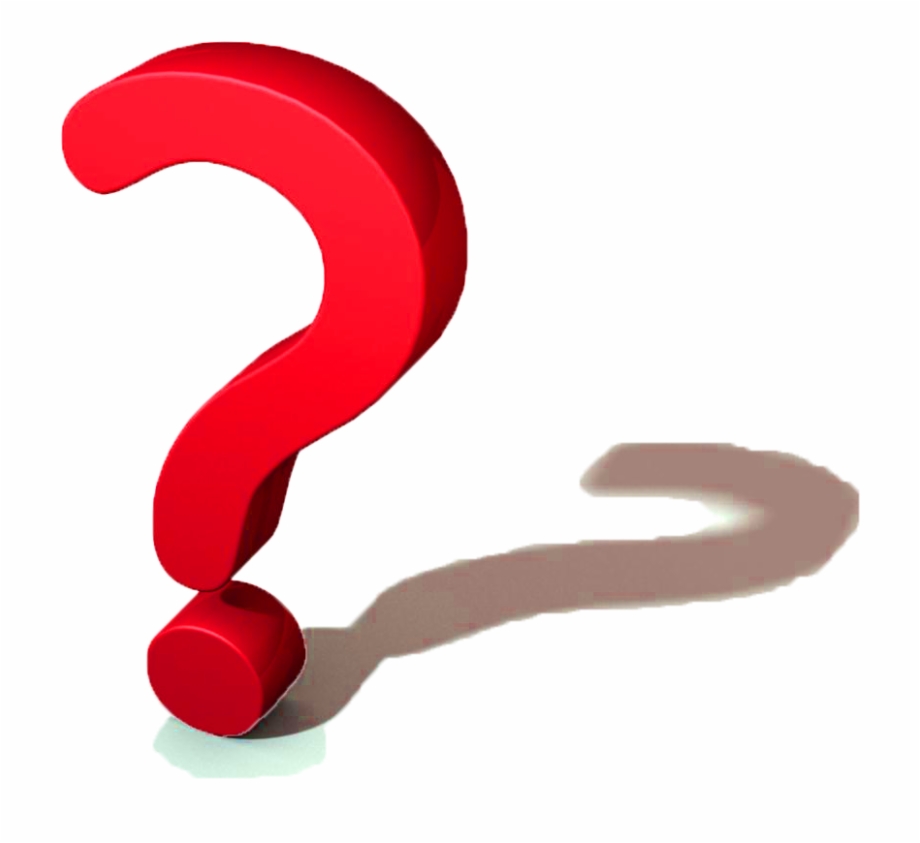 4. PMR-IFA egyablakos ügyintézési rend bemutatása
Egyablakos ügyintézés PMR és IFA között általános információk
Az alábbi adatokat PMR-ben és IFA-ban is szolgáltatni kell:
Mérleg adatok
Eredménykimutatás adatok
Főkönyvi kivonat (Excel formátumban)
Éves beszámoló (PDF formátumban)
Könyvvizsgálói jelentés (PDF formátumban)

A fenti adatokat tartalmi hiánypótlásig csak PMR-ben kell benyújtani!
Egyablakos ügyintézés PMR és IFA között általános információk
Az egyablakos ügyintézés miatt az IFA rendszer zárt állapotban van a következő kritérium pontok esetében:
F.01.01 Éves beszámoló – Mérleg
F.01.02 Éves beszámoló – Eredménykimutatás
F.01.07 Könyvvizsgálói jelentés
F.01.12 Főkönyvi kivonat
Kivéve: NB3-as 
sportszervezetek
Egyablakos ügyintézésre nem jogosultak köre
A 2023/24-es Klublicenc alapeljárás ideje alatt NB3-ban szereplő sportszervezetek:
Az adatszolgáltatás csak IFA-ban történik.

A 2023/24-es Klublicenc alapeljárás ideje alatt konszolidált vagy kombinált éves beszámolót készítő sportszervezetek:
Az adatszolgáltatás PMR-ben és IFA-ban külön-külön történik.
0. Egyablakos ügyintézés menete
0. lépés: a sportszervezet benyújtja 
a licenckérelmét az IFA-ban
A releváns PMR adatszolgáltatás kiírásra kerül.
A benyújtott licenckérelem következtében létrejön az informatikai kapcsolat a PMR és az IFA között.
Megjegyzés: csak elektronikusan benyújtott 
licenckérelem esetén tudja a sportszervezet 
az egyablakos ügyintézést elvégezni!
02.01
1. PMR adatszolgáltatás kiírása
1. lépés: a sportszervezet adatszolgáltatása PMR-ben 
normál adatszolgáltatási időszakban és formai hiánypótlási időszakban
A sportszervezet 2024.02.28. után formai hiánypótlás keretében szolgáltat adatot PMR-ben formai megfelelésig. A tartalmi értékelési folyamat során az IFA és PMR adatszolgáltatása szétválik egymástól.
A sportszervezet normál adatszolgáltatási időszakban 2024.02.28-ig szolgáltat adatot PMR-ben.
02.01
02.28
2. Adatok feltöltése a PMR-be
2/1 lépés: a sportszervezet adatot szolgáltat PMR-ben 
és kezdeményezi az adatok átvitelét IFA-ba
A sportszervezet a PMR-ben befejezi a teljes adatszolgáltatást:
Mérleg (adat)
Eredménykimutatás (adat)
Főkönyv (.xls)
Független könyvvizsgálói jelentés (.pdf)
PMR független ténymegállapító jelentés (.pdf)
Közzétételre kerülő éves beszámoló – mérleg és eredménykimutatás (.pdf)


A PMR felületen található gombbal nyilatkozik, hogy át szeretné-e vinni az érintett adatokat az IFA rendszerbe (lásd: köv. dia).
02.01
3. Adatok IFA-ba való átadásának technikai megvalósítása
2/2 lépés: a sportszervezet adatot szolgáltat PMR-ben 
és kezdeményezi az adatok átvitelét IFA-ba
Az adatszolgáltatás benyújtása után: „Adatok átadása IFA rendszerbe” gomb.
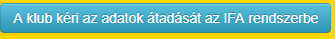 Megjegyzés: Csak azután kezdeményezze az adatátvitelt, miután mindegyik pontnál véglegesítette az adatszolgáltatást a   „benyújtva” státuszra állítással!
Éves beszámolót készítő klubok rákattintanak.
Konsz./komb. éves beszámolót készítő klubok nem kattintanak rá.
Elindul az adatátemelés IFA-ba.
Az adatok nem kerülnek át IFA-ba, az IFA zárolt pontjai írhatóvá válnak.
02.01
4. Egyablakos ügyintézés menete
3. lépés:
formai értékelés PMR-ben és adatok átvitele IFA-ba
A Klublicenc Adminisztráció elvégzi a benyújtott adatok formai ellenőrzését PMR-ben.


Formai értékelés eredménye:
Éves beszámolót készítő klubok: az adatok átkerülnek PMR-ből IFA-ba legkorábban 2024.02.28 után!

Konsz/komb. éves beszámolót készítő klubok: az IFA zárolt pontjait az Adminisztráció külön kérésre felnyitja.
A benyújtott adatcsomag formailag megfelelt státuszba kerül.
Az adatok nem kerülnek át IFA-ba, 
hiánypótlást kell elvégezni a PMR-ben. A hiánypótlás elvégzése után a sportszervezetnek újra kezdeményeznie kell az adatok átvitelét IFA-ba. (lásd: 2. lépés)
A benyújtott adatcsomag formailag nem megfelelt státuszba kerül.
02.01
5. Egyablakos ügyintézés menete
4. lépés: Adatok átemelése IFA-ba
A PMR-ben rögzített adatok átkerülnek IFA-ba az alábbi párosításoknak megfelelően:
PMR

Mérleg (táblába írt számadatok)

Eredménykimutatás (táblába írt számadatok)

Főkönyv (Excel file)

Könyvvizsgálói jelentés (PDF file)

Éves beszámoló (PDF file)
IFA

F.01.01 Éves beszámoló – Mérleg

F.01.02 Éves beszámoló – Eredménykimutatás

F.01.12 Főkönyvi kivonat

F.01.07 Könyvvizsgálói jelentés

F.01.01 Éves beszámoló – Mérleg
02.01
6/1 Egyablakos ügyintézés menete
5/1. lépés: Adatszolgáltatás 
véglegesítése IFA-ban
Az adatok átemelése megtörtént IFA-ba normál adatszolgáltatási időszakban.

IFA-ban a kritérium pontok státusza a következőkre módosul:

F.01.07 Könyvvizsgálói jelentés
F.01.12 Főkönyvi kivonat


F.01.01 Mérleg
F.01.02 Eredménykimutatás
Az adatok átemelése megtörtént IFA-ba formai hiánypótlási időszakban.

IFA-ban a kritérium pontok státusza a következőkre módosul:

F.01.07 Könyvvizsgálói jelentés
F.01.12 Főkönyvi kivonat


F.01.01 Mérleg
F.01.02 Eredménykimutatás
Státusz: „Formailag rendben”. Az adatszolgáltatás végleges.
Státusz: „Formailag rendben”. Az adatszolgáltatás végleges.
Státusz: „Feltöltés alatt. Az adatszolgáltatás nem végleges. (Köv. dia)
Státusz: „Formailag hiányos. Az adatszolgáltatás nem végleges. (Köv. dia)
03.18
02.01
6/2. Egyablakos ügyintézés menete
5/2. lépés: Adatszolgáltatás 
véglegesítése IFA-ban
Adatszolgáltatás véglegesítésének menetében nincs változás:

F.01.01 Mérleg és 
F.01.02 Eredménykimutatás kritérium pontoknál
Nyilatkozat legenerálása, aláírása és feltöltése
Kritérium pont „lezárt” vagy „formailag hiánypótolt” státuszba helyezése
02.01
Kérdések?
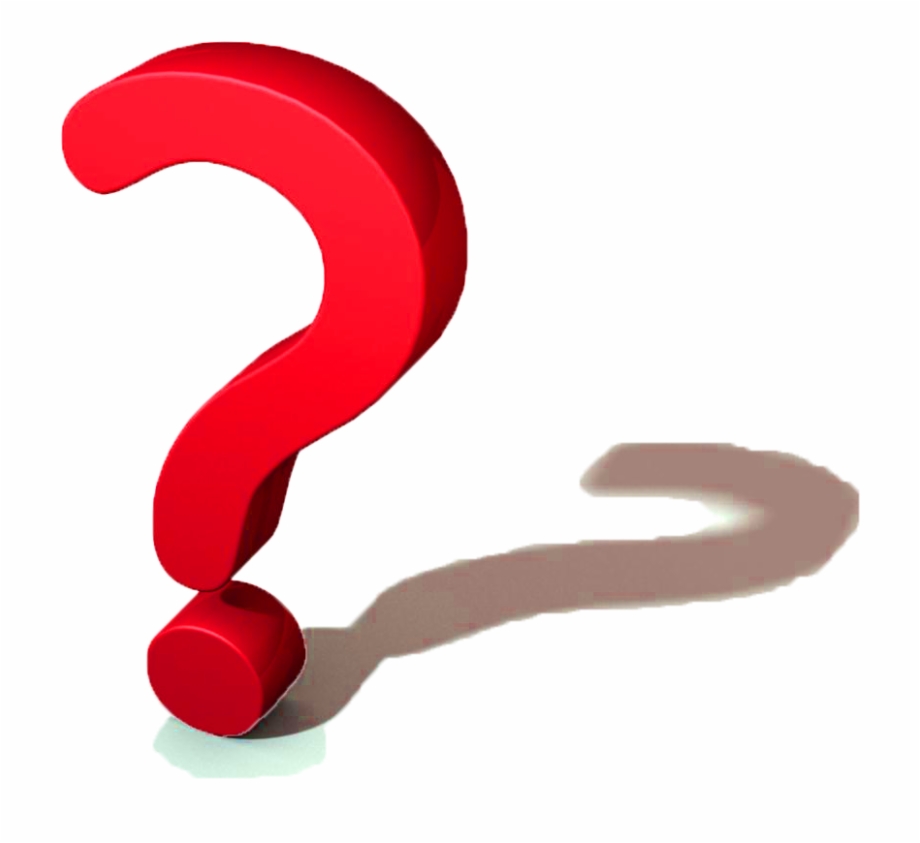 Köszönöm a figyelmet!